Formal Aspects of Strategic Reasoning in MAS
Vardi Fest 2022
Haifa, Israel – 31 July 2022
In September 2000…
Mail to: Prof. Moshe Y. Vardi
Subject: Visiting scholar

Dear Professor Moshe Y. Vardi,
My name is Aniello Murano, I am a PhD student at the University of Salerno, working under the supervision of Prof. Margherita Napoli.
My research interests mainly concerns theory of automata, temporal logics and model checking. 
I would like to spend a period at Rice University as a visiting scholar, working under your supervision […]


A few hours later:

Mail to: Aniello Murano
Subject: Re: Visiting scholar

I’d be happy to host  you!

Moshe 

  
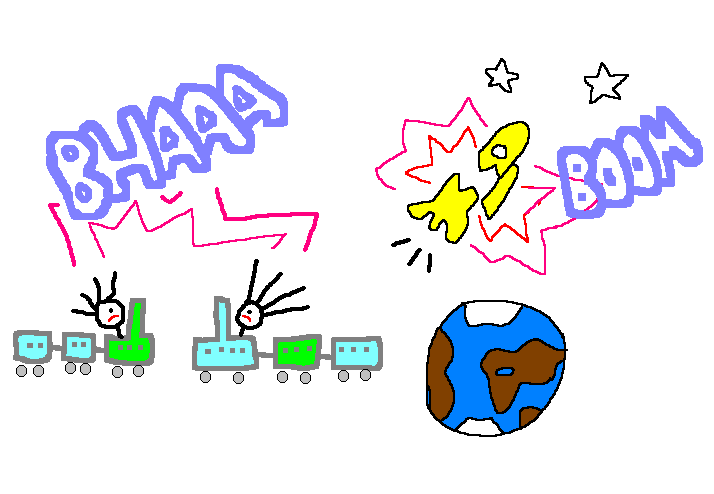 The system has the required behavior
Is the system correct?
M satisfies 
Formal Verification 1.0
Model Checking
Let S be a finite-state system and P its desired behavior

S 	  	labelled state-transition graph M
P 	  	a temporal logic formula 
* Courtesy of Orna
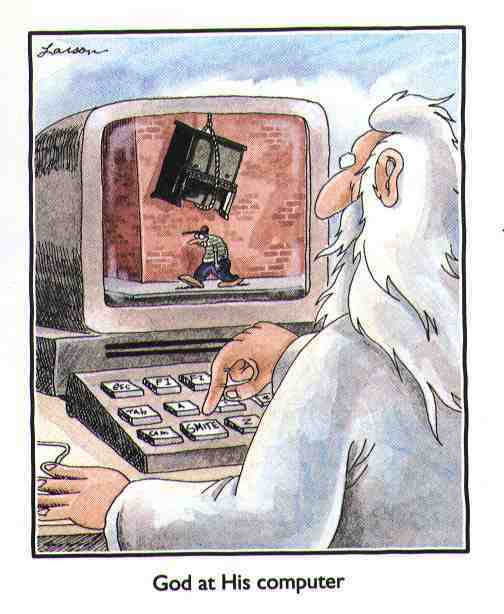 Classes of Models [2001]
Closed Systems
Behavior is fully characterized by system state 
Open Systems 
Behavior depends on the interaction with the environment







Open System Model: Labelled State-Transition Graph
A solution for Open Finite-State Systems: Module Checking  [Kupferman, Vardi, Wolper 1996-2001]
It must be “reactive”
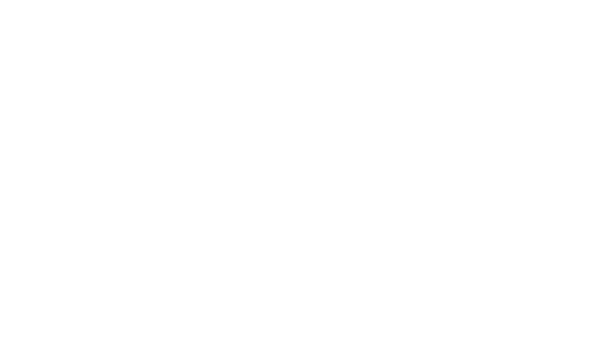 Formal Verification 2.0!
Withdraw
M:
Welcome
Choose
Show Ad
Module checking
Module M: Kripke structure with a partition into sys and env states 
 An environment behaviour corresponds to a pruning of some env successor states
 M (reactively) satisfies the spec φ if all such environment behaviours do it





Consider the ATM machine as an open system:
Displays a welcome screen
Lets the environment choose to view an Ad or withdraw money 
Performs the requested operation and restarts from 1
Module checking
M ⊨r φ
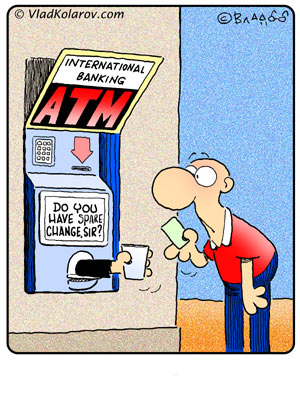 sys
Open 
system
sys
env
sys
LPAR 2005 – Jamaica
Infinite-state open system verification 

Pushdown Module checking










Moshe, question: What about imperfect information? 
Main result: Decidable but exponentially harder than Model Checking
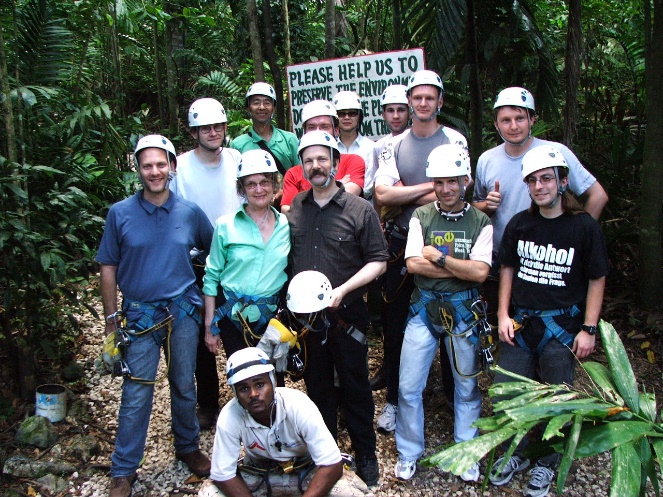 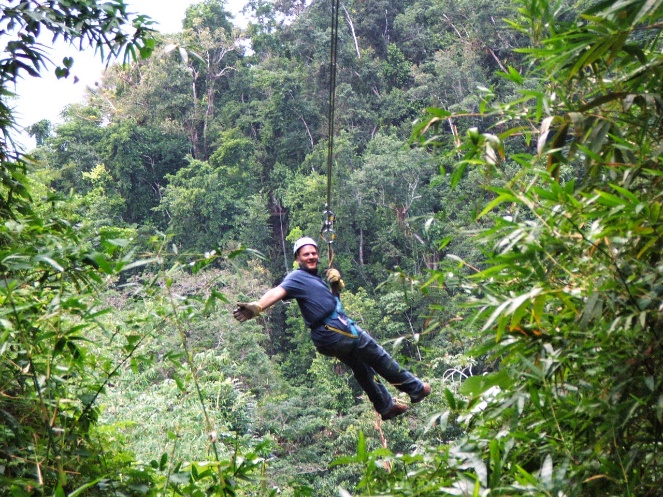 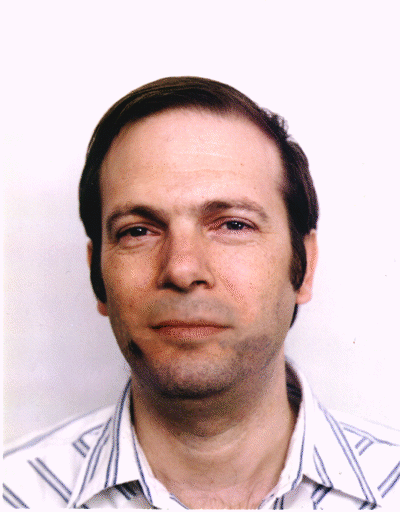 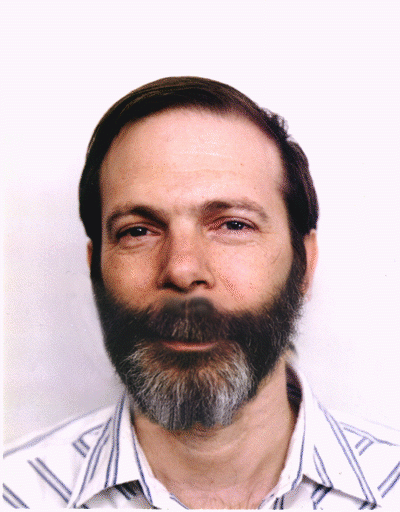 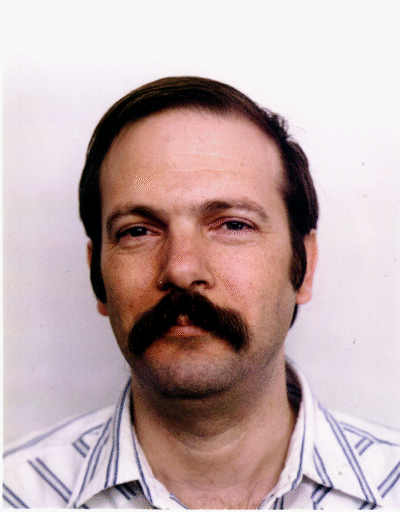 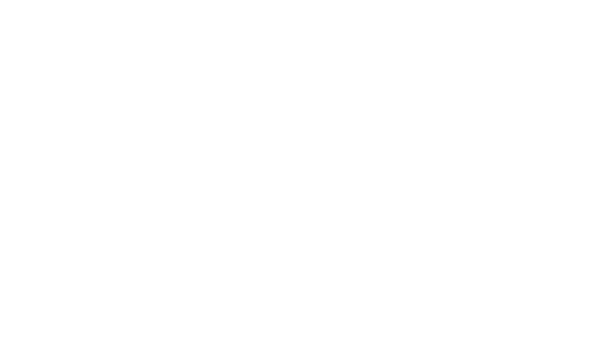 Formal Verification 3.0!
Main result: Undecidable! With partial observability only on local states: Decidable!
In 2008
…”You take the red pill... you stay in Wonderland, and I show you how deep the rabbit hole goes” – Morpheus (The Matrix)
…
It is time to move to Multi-Agent Systems…
Strategy Logic
Moshe (2009): “This is an important project. Let us put all our strength into it!”
Bastien Maubert
Giuseppe Perelli
Luigi Sauro
Fabio Mogavero
Sasha Rubin
Loredana Sorrentino
Raphaël Berthon
Vadim Malvone
Alessandro Bianco
Benjamin Aminof
Francesco Belardinelli
Marta Kwiatkowska
Michael Wooldridge
Petr Cermak
Alessio Lomuscio
Julian Gutierrez
Catalin Dima
Nathanaël Fijalkow
Wojciech Jamroga
Damian Kurpiewski
Patricia Bouyer
Orna Kupferman
Giuseppe De Giacomo
Nicolas Markey
Olivier Serre
…. . . and many others
Munyque Mittelmann
Laurent Perrussel
Martin Zimmerman
Daniel Neider
Sophia Knight
Strategy Logic (SL)
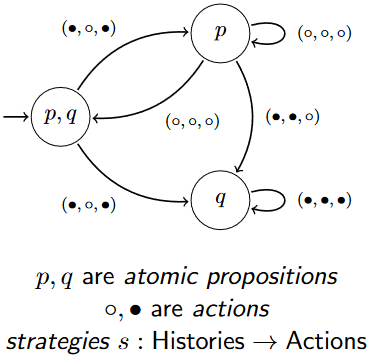 The Model: A Concurrent Game structure. 
Transitions depend on agents’ collective actions

The Logic (SL):
	LTL +	∃s.φ 		“there exists a strategy s such that φ”	(a, s)φ		“when player a plays strategy s, φ”
Insight. Strategies are treated as first order objects and associated to agents by bindings.
An example:- (∃ s1)(∀ s2)(∃ s3)(ai → si) Fp“a1 has a strategy to beat any a2’s strategy with an a3’s counter-strategy”
Mogavero, M., Perelli, Vardi: Reasoning About Strategies: On the Model-Checking Problem. TOCL 2014 (preliminary results in FSTTCS 2010). ~500 citations
SL: Features, results, and impact
Natural and very expressive, much beyond all previous formalisms!
Bridges FM, AI, and economic game-theory. 
Tools on SL have been developed and used in practice
Extended in several directions: probabilistic, fuzzy, pushdown, mechanism design, imperfect information (public action/hierarchical visibility).

Future directions:More work to make SL suitable in practice. Improving existing tools Work on approximation and learning-integration
When I left Rice…
Moshe:


“It is not important how strong your theory is, but rather how strong your supervisor is”!